РЕЧЕНИЧНИ ЧЛАНОВИ
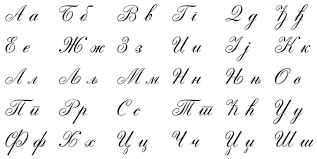 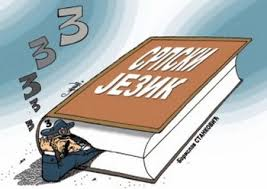 ПОДЕЛА РЕЧЕНИЧНИХ ЧЛАНОВА
Реченични чланови се деле на независне (главне) и зависне.
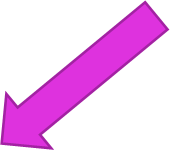 Предикат
Субјекат
Објекат 
Прилошке одредбе
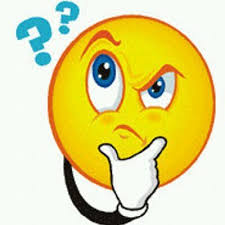 Допунски реченични чланови: атрибут, апозитив, апозиција
ПРЕДИКАТ
Најважнији члан предикатске реченице
Може бити глаголски (прост и сложен) и именски
Примери за прост глаголски предикат:
 
Водите овога харамбаши! 
Он није владао собом, него се кретао по заповести.
Примери за именски предикат:
 
Стас му је прав, а корак је сигуран.
Стабло је било врло високо.
Примери за сложен глаголски педикат:

Снијег поче гушће лепршати. 
Високе оморике под тешким ињем стадоше да се лагано њишу.
НИЈЕ СВАКИ ГЛАГОЛСКИ ОБЛИК ПРЕДИКАТ!
Читати је корисно.
Старац је ступао погнуто, вукући ногу за ногом.
СУБЈЕКАТ
ПРИЛОШКА ОДРЕДБА
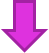 ПРИЛОШКА ОДРЕДБА
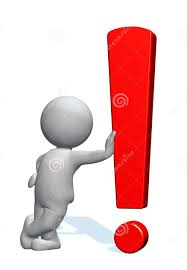 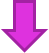 Помисливши на прошле дане, Рељу нешто жигну кроз срце.
ПРОНАЂИМО ПРЕДИКАТЕ У ТЕКСТУ...
Он држаше само комад привузе у руци. Капу му стргли вјетрови и однијели, а опанци му негде спали и остали у снијегу. Био је бос и скоро го. Прибра сву снагу и, посрћући преко сметова, поче да трчи натраг.
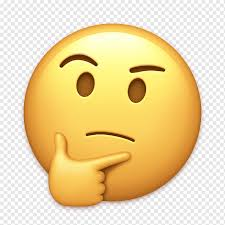 СУБЈЕКАТ
Независни члан, али не мора бити исказан
Одређујемо га на основу предиката
Може бити граматички и логички
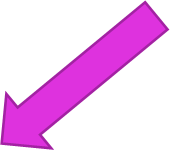 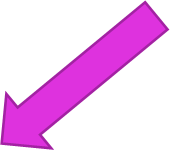 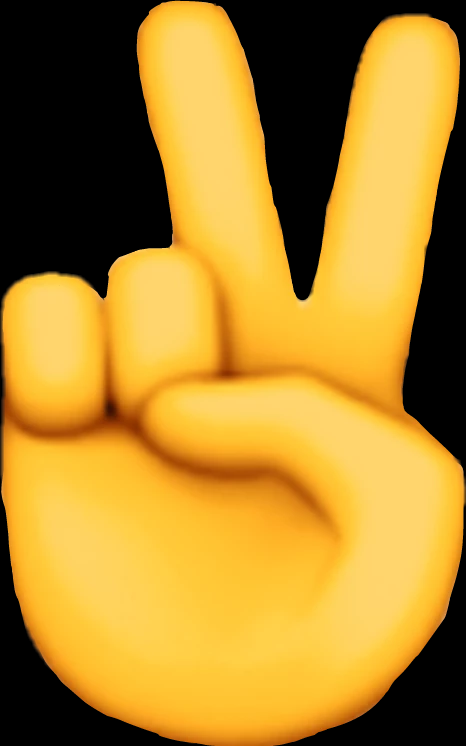 НОМИНАТИВ
ГЕНИТИВ
ДАТИВ
АКУЗАТИВ
ПРИМЕРИ ЗА ГРАМАТИЧКИ СУБЈЕКАТ
1. Вујо га није чуо и разабрао.
2. Његов изнемогли глас дочекаше и зграбише вихори.
3. Вино пију Новак и Радивој.
4. Уми се харамбаша, поумиваше се и хајдуци. 
5. Синоћ, док је Ели још била овде, зачуло се дуго, снажно звоњење на вратима.
Одговара на питање КО или ШТА ВРШИ РАДЊУ исказану предикатом.
ПРИМЕРИ ЗА ЛОГИЧКИ СУБЈЕКАТ
1. На трибинама је било слободних места.
2. Није било прилике да му се извиним. 
3. Старцу се грдно смучи. 
4. Учинило му се да чује гласове.
5. Дечака је стегло у грудима и страшно га је заболело.
Логички субјекат подразумева носиоца стања или осећања.
ОБРАТИ ПАЖЊУ!
У реченици може постојати и логички и граматички субјекат:
Девојчицу је болела рука.
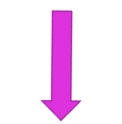 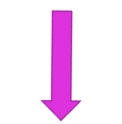 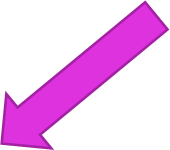 ГРАМАТИЧКИ
 СУБЈЕКАТ
ПРЕДИКАТ
ЛОГИЧКИ СУБЈЕКАТ
ОБЈЕКАТ
Допуна предикату
Може бити прави и неправи
Може бити исказан именицом, именичком заменицом  именичком синтагмом или зависном реченицом
ПРАВИ ОБЈЕКАТ
Акузатив без предлога или деони генитив
1. Ко воли своје дете не може имати срца и да га васпитава.
2. Купио сам воћа и поврћа за неколико дана.
3. Данас ће маме кувати шта деца воле.
4. Питали смо се када ће стићи.
НЕПРАВИ ОБЈЕКАТ
Код баке смо се најели свежег воћа и поврћа. (генитив)
Својим пријатељима је увек пружао највише. (датив)
Младић је мислио на зелена пространства завичаја. (акузатив)
Данима је маштао о девојци са плавим очима.
ПРИЛОШКЕ ОДРЕДБЕ
Одређују глаголску радњу по месту, времену, мери, начину и узроку
На мом столу влада неред. 
 Родитељски састанак почиње после часова.
 Милица се често смеје.
 Кришом су се гледали. 
 Није играо у финалу због повреде.
Могу бити исказане прилогом, именицом, синтагмом и зависном реченицом.
ПРИЛОШКЕ ОДРЕДБЕ
Пример из уметничког текста:
● Дошавши кући, Червјаков исприча жени о својој незгоди. Жена је сувише лакомислено гледала на тај догађај. Сутрадан, Червјаков обуче нов мундир. 
● Кад су гости отишли, поново сам укључио машину јер није завршила прање.
АТРИБУТ
Зависни део реченичног члана (синтагме) 
Може бити исказан придевом, придевском заменицом, редним бројем, основним бројем један, прилогом и именицом 
Примери:
2. Дуго није осетио нежни стисак мајчине руке.
објекат
1. Шетали смо осветљеним улицама велеграда.
атрибути
атрибути
прилошка одредба за место
ПРОВЕЖБАЈ – пронађимо атрибуте из Дневника Ане Франк
Кад би читала гомилу мојих писама, морала би се зачудити тако различитим расположењима у њима.
Синоћ, док је Ели још била овде, зачуло се дуго, снажно звоњење на и  вратима. 
Са мог омиљеног места на поду гледам на плаво небо и оголели кестен, на сребрне, ситне кишне капи, на галебове и на друге птице.
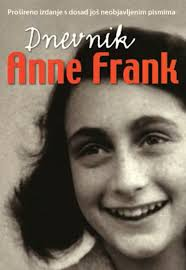 АПОЗИТИВ
Део неког реченичног члана 
Може бити исказан придевом или придевском синтагмом 
Ближе одређује именицу уз коју стоји
У истом падежу као именица уз коју стоји 
Одваја се зарезима!
АПОЗИТИВ – ПРИМЕРИ
апозитив
На путу до школе срели смо Бају, уморног и поспаног. 



Жепа, дивља и мутна, није дала моста преко себе. 
Необично скроман, сељак није дозволио да му помажу.
апозитив
објекат
субјекат
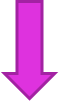 АПОЗИЦИЈА
Део неког реченичног члана 
Може бити исказана именицом или именичком синтагмом 
Ближе одређује именицу уз коју стоји
У истом падежу као именица уз коју стоји 
Одваја се зарезима!
АПОЗИЦИЈА - ПРИМЕРИ
апозиција
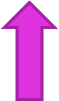 Милану, мом брату, никада није ишла математика. 


Упознали су се у Паризу, граду светлости.



Десанка Максимовић, песникиња, рођена је у Рабровици, селу поред Ваљева.
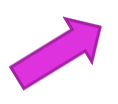 апозиција
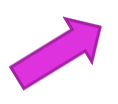 објекат
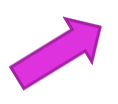 прилошка одредба за место
ПРОВЕЖБАЈМО – разликуј апозицију од апозитива
Послије ручка Зора, моја школска другарица, показа ми своје књиге, хербаријум и хрпу фотографија. Сав збуњен и црвен, успио сам да украдем једну њену сличицу. 
Чика Недељко, први Десанкин учитељ, био је друг њеног оца. Десанкина тетка, необично вредна, правила је предивне колаче.
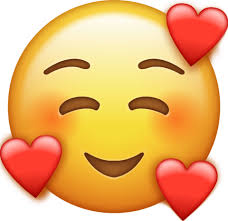 ХВАЛА НА ПАЖЊИ!Наставница Миљана Степаноски